Grid Information Systems: Past, Present and Future
Markus Schulz, Laurence Field and Maria Alandes
1
20 Years Of Grid Computing
CHEP 2000
Discussions on the emerging field of Grid computing 
Two matching fundamental concepts:
The integration of distributed computing resources
The provision of authentication and authorization
Enabling access resources in different administrative domains
The Globus Tool Kit
Grid Resource Information Protocol (GRIP)
Grid Resource Registration Protocol (GRRP)
Grid Resource Access and Management (GRAM)
Grid File Transfer Protocol (GridFTP)
Grid Security Infrastructure (GSI)
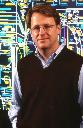 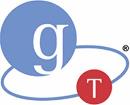 2
Grid Information Systems
Support coordinated resource-sharing and problem-solving
VOs need to obtain information about the structure and state of Grid services
which are widely distributed geographically. 
Information describing a Grid service is provided by the service itself
hence the Grid service is the primary information source
The information provided conforms to an information model
More details later
Assumption that the information source is up-to-date
that is the values represent the real state of the Grid service
Queries may consider thousands of information sources
in order to enable efficient Grid functions that may utilize multiple cooperating services 
The goal is to efficiently execute:
	many queries
from many clients
for many information sources
3
MDS and the BDII
The Metacomputing Directory Service (MDS) from the Globus project
two information protocols (GRIP and GRRP) from the proposed Grid architecture 
information providers and information indexing services,
separation between inquiry and discovery
The MDS implementation adopted the standard Lightweight Directory Access Protocol (LDAP)
GRRP messages mapped onto LDAP add operations
GRIP where it is used to define the data model, query language and transport protocol

Not only is the LDAP data representation extensible and flexible, but LDAP is beginning to play a significant role in Web-based systems. Hence, we can expect wide deployment of LDAP information services, familiarity with LDAP data formats and programming, and the existence of LDAP directories with useful information. – Aug 1997
Predictions are dangerous, especially when related to the future! 
The Berkeley Database Information Index (BDII)
Replaced GRRP with an information cache based on static registrations (Fake II)
To work around stability issues with the initial deployment of MDS in DataGrid project
Became a standard component of the EDG Middleware in December 2002
DOI: 10.1109/HPDC.1997.626445
First short term hack becomes a long term solution
4
Information Models
Ensure agreement on the meaning of information
They describe:
The real entities  
The relationships between those entities
Their semantics
A data model 
Defines the syntax by which information is exchanged
The MDS information model described
the physical and logical components of a compute resource
The EDG described the Compute (CE) and Storage Elements (SE)
5
GLUE Information Model
Grid Laboratory Uniform Environment 
Defines a uniform representation of Grid resources
An information model 
and LDAP data model
A collaborative effort between:
DataTAG, US-iVDGL, Globus and EDG
Enabled transatlantic Grid interoperability
GLUE 1.3
OSG/EGEE interoperability
Put the W in WLCG (thanks to Ruth!)
6
10 Years Of GLUE 2.0
45 phone conferences 
~ 3 days talking
~ 2 months FTE 
40 versions of the document 
347 days 
46 pages, 12787 words 
254 Attributes
28 Objects
GLUE Working Group 
in the Open Grid Forum
GFD.147 (2009-03-03)
Describes  Grid Services
As opposed to resources/protocols
Official renderings in XML, JSON and LDIF
GFD.209 Reference Realization to XML Schema
GFD.219 Reference Realization to JSON Schema
GFD.218 Reference Realization to LDAP Schema
7
Information Validation
Information providers
Distributed data sources
Conformance goes a long way
Checks before information is published

Limitations on information and data models
Information missing or not existing?
Reflects the actual state of the system?
Assumption that the information source is up-to-date
Correctness (using [bytes] vs [Gbytes])
8
Architecture and Realisation
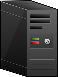 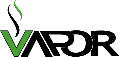 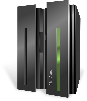 Visualizations
Monitoring
Services
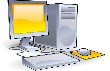 top-level
BDII
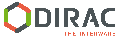 Users
VOs
site
site
site-level
BDII
site-level
BDII
resource
BDII
resource
BDII
resource
BDII
resource
BDII
Provider
Provider
Provider
Provider
service
service
service
service
9
Evolution Of The Grid
CHEP 2007 
Scalability and performance analysis of the EGEE information system
251 sites which provided 1428 Services. 
2 million connections per day (lcg-bdii.cern.ch)
~100MB  in the Top BDII 
Daily snapshots since March 2010
Archived !!!
Sep 2019 (OSG stopped publishing in 2015)
209 sites providing 883 Services (GLUE 2.0)
200 sites providing 909 Services (GLUE 1.3)
1 million queries per day (lcg-bdii.cern.ch)
~32MB  in the Top BDII
10
Evolution Of The Grid
Goodbye
ResourceBroker Nov 2010
CASTOR-SE Nov 2011
RGMA June 2012
GridIce Dec 2012
org.edg.gatekeeper Feb 2014
GUMS March 2015

Hello
ARC-CE (Nov 2011)
org.ogf.bes (Oct 2014)
HTCondorCE (March 2015)
11
Top Ten Queries
2019
2007
Italics show GLUE2 queries
12
HTCondor CE Provider
New provider required for HTCondorCE
Only publishes GLUE 2.0 information
Published initially minimal information
Responded to requests for additional information
Included upstream
As part of the HTCondor CE distribution 
Adoption by other sites
Observations:
Compute Service information is required
GLUE 1.3 no longer needed
GLUE 2.0 is being used
13
Future
The system is still used
The usage is decreasing
There still seems to be a need
E.g htcondor provider
Options are the same as presented in 2011*
Lazy: 
Do nothing 
The Radical: 
Decommission
The Slow and Steady
Remove site-bdiis
Drop GLUE 1.3
Streamline GLUE 2.0 usage
The Rocky
Separate the use cases
Centralized and reliable service discovery system
Provide a single system for experiment annotation and configuration
*https://indico.cern.ch/event/106645/
14
Summary
20 Years of Grid Computing
10 Years of GLUE 2.0
Service Discovery and Status Still Relevant
~900 services, ~200 sites
Information providers are necessary! 
To provide the status of services
information models for complex services
Information models matter, representations don’t
The Grid is shrinking
Peak ~2012 (in number of sites)
The roads ahead are the same as 2011
 Lazy, slow and steady, radical or rocky
Validation, Validation and Validation
Provider, system-wide and cross-checks
15